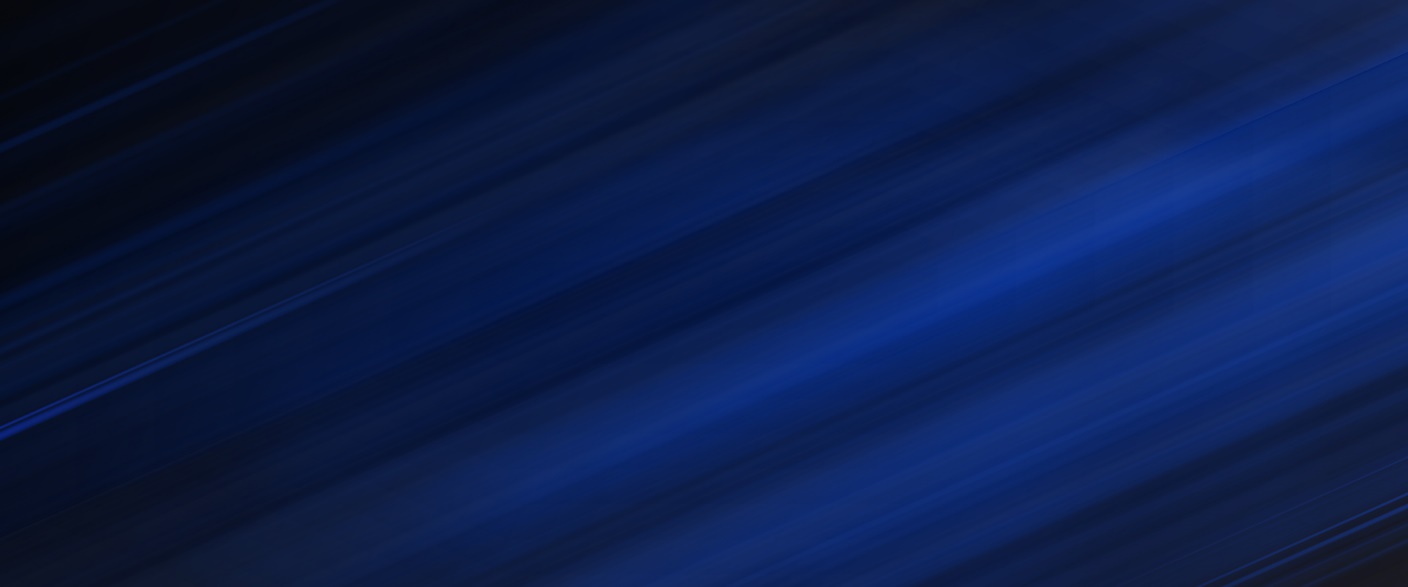 Совет при главе администрации (губернаторе) Краснодарского края 
по развитию гражданского общества и правам человека
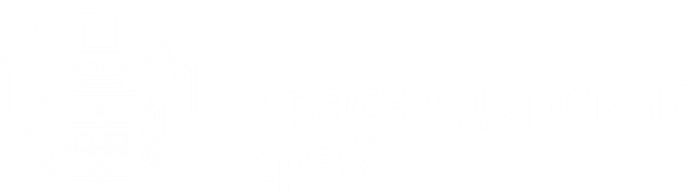 Проект «Третий возраст – жизнь только начинается»
Гасанов Геннадий Борисович

Председатель комиссии по вопросам здоровья, физкультуры, спорта и туризма,
президент Новороссийской городской спортивно-
оздоровительной общественной организации «Здоровый город»
Совет при главе администрации (губернаторе) Краснодарского края 
по развитию гражданского общества и правам человека
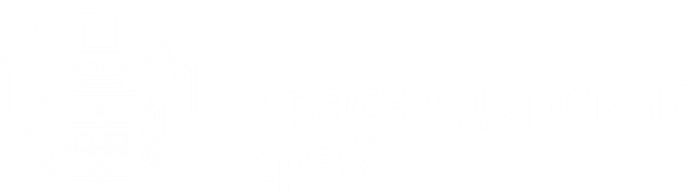 Национальная цель
 «Сохранение населения, здоровье и благополучие людей»
Увеличение доли граждан, 
систематически занимающихся 
физической культурой
 и спортом, до 70%
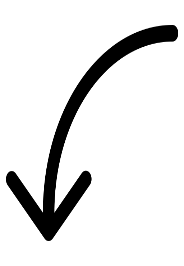 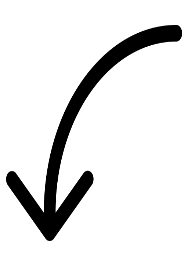 Обеспечение устойчивого 
роста численности населения
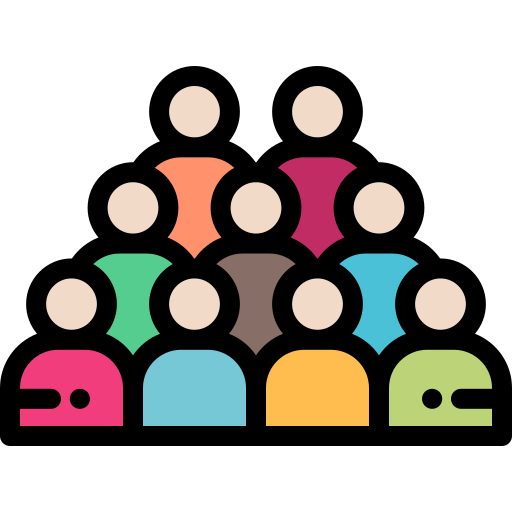 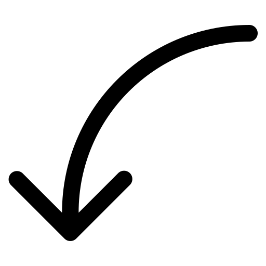 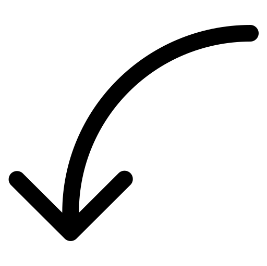 Снижение уровня 
бедности в два 
раза по сравнению 
с показателем 2017 года
Повышение ожидаемой 
продолжительности 
жизни до 78 лет
Совет при главе администрации (губернаторе) Краснодарского края 
по развитию гражданского общества и правам человека
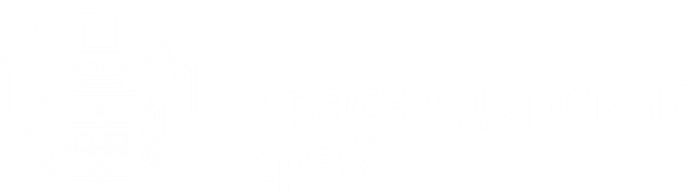 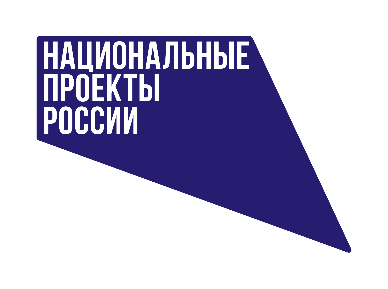 Федеральный проект «Старшее поколение»
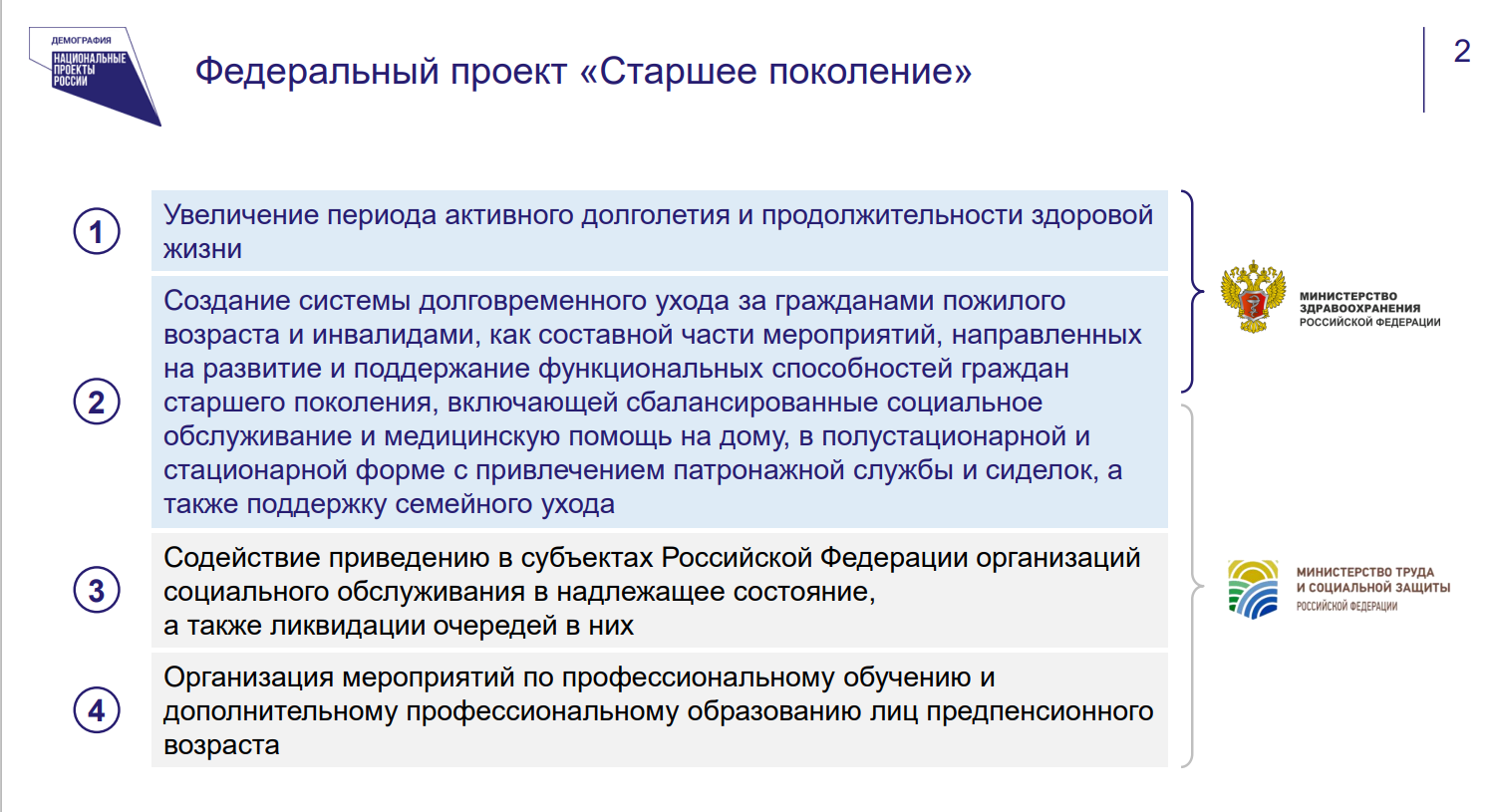 Совет при главе администрации (губернаторе) Краснодарского края 
по развитию гражданского общества и правам человека
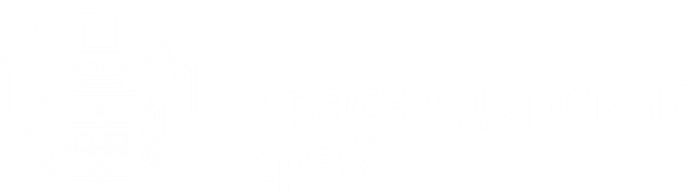 Сообщество активных долгожителей
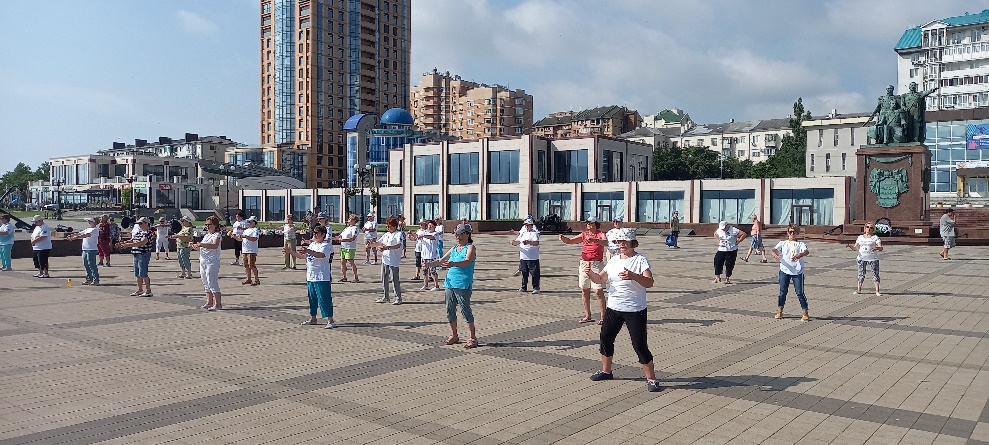 17 лекций
500 оздоровительных занятий
12 походов
50 семинаров о здоровье
100 встреч
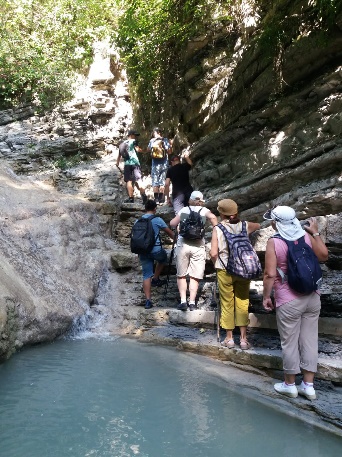 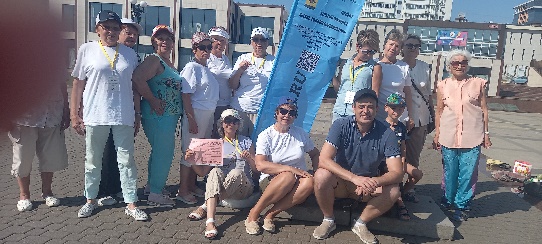 2401 участник 
в возрасте 55+
Совет при главе администрации (губернаторе) Краснодарского края 
по развитию гражданского общества и правам человека
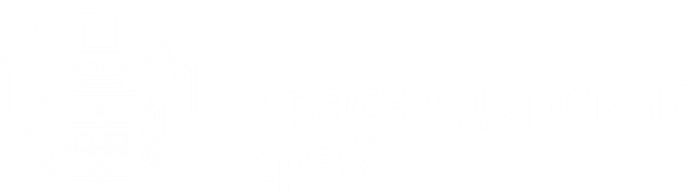 Сообщество активных долгожителей
Базовый модуль
«ЗАПУСК-мотивация на развитие»
Оздоровительная зарядка
Обучение и просвещение
Походы
Встречи 
Добровольчество
Дополнительные модули «РАЗВИТИЕ»
Патриотизм
Семейные ценности
Правовое просвещение
Цифровое просвещение 
Развитие навыков и умений
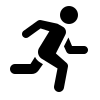 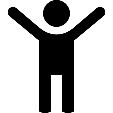 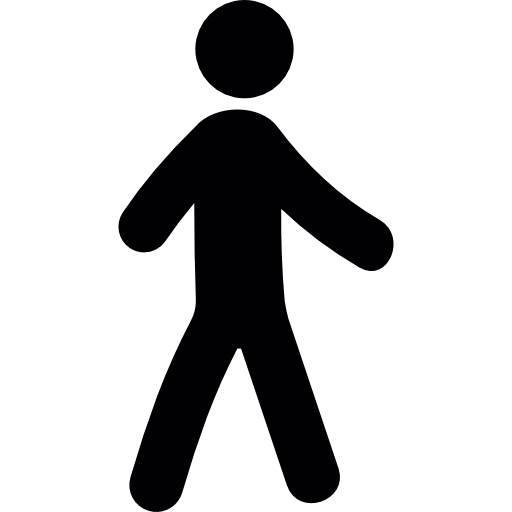 10 000
2 400
850 000
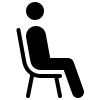 200
2023-2024
2022-2023
2021
2015-2020